Clase  leo Primero LENGUAJE Y COMUNICACIÓN.Profesora: Iris Palacio g.segundo básicotomo iV
Recordar : semana del 16 al 20 de noviembre, Trabajar las siguientes clases del texto de estudio Leo Primero.
Clase 77 
Clase 78
Clase 79
Clase 80
(Páginas del texto de estudio Leo Primero  de la 16 a 30)
Criterios de evaluación .Enviar el registro fotográfico sólo de los ticket de salida , al Correo: palacioiris68@gmail.com (Colocar nombre del alumno/A)
El registro fotográfico debe ser enviado el día viernes 20 de Noviembre.
( tickets de  salidas de: clases 77, 78, 79 y 80) La profesora subirá la información a la plataforma conectaideas, con la que estamos trabajando.
¡ Muy buen trabajo !
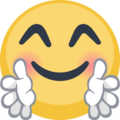